MULTIPLY YOUR NUMBER BY THE NUMBER OF LETTERS IN THAT NUMBER
YOUR ANSWER IS CALLED THE
META PRODUCT
CHOOSE A NUMBER
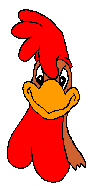 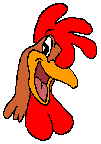 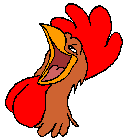 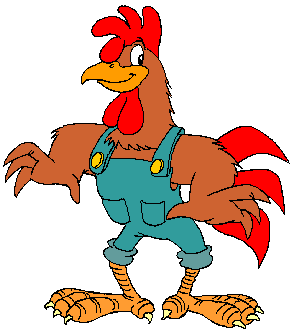 For example if you choose 7:
The meta product of 7 is:
	7 x 5 [There are five letters in seven]
	= 35
So the meta product of 7 is 35


Can you find any numbers whose meta product is a square number?